О вреде бестабачных снюсов
Веселов В.М.
Снюсы – что это такое
Снюс — вид табачного изделия. Снюс относится к бездымному табаку (в эту группу входят также сухой и влажный снафф, жевательный табак и пр.). 

Представляет собой измельчённый увлажнённый табак, который помещают между верхней (реже — нижней) губой и десной[1] на длительное время — от 30[ до 60-70минут (по данным производителей, от 5 до 30 минут). При этом никотин из табака поступает в организм.
Состав снюса
Табак для снюса сушится в естественных условиях
Основными составляющими снюса являются табак, вода, поваренная соль, сода, ароматизаторы
Содержание воды: 35-60 %, поваренной соли — 1,5-3,5 %, увлажняющих веществ — 1,5-3,5 %, соды — 1,2-3,5 %, ароматизаторов — менее 1 %. 
Содержание никотина в снюсе — 5-11 мг/г сухого веса. 
Снюс содержит 28 известных канцерогенов, включая никель, полоний-210 (радиоактивный элемент) и нитроамины. Их концентрация превышает в 100 раз ПДК.
История появления
Снюс относится к бездымному табаку (в эту группу входят также сухой и влажный снафф, жевательный табак и пр.). 
Характеризуется как разновидность влажного снаффа с высоким содержанием никотина и низким содержанием канцерогенов. 
Он известен в Швеции с 1637 года. В основном он производится и употребляется именно в этой стране (поэтому часто называется шведским снюсом). 
В ЕС (кроме Швеции) с 1992 года запрещена продажа снюса, хотя его применение не ограничено. В Швеции и Норвегии снюс продаётся легально[5][6]. 
Снюс представлен в России с 2004 года.
Виды снюса
Порционный

Рассыпной

Ароматизированный

Бестабачный
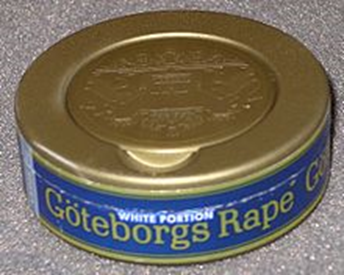 Порционный снюс
Порционный снюс - считается более удобным для новичков. Он, как правило, продаётся в пластиковых контейнерах с небольшим отделением на верхней крышке для использованных пакетиков. 
Порционный снюс различается по цвету пакетика. Основные — коричневый (окрашивается табаком при дополнительном опрыскивании водой на последнем этапе производства) и белый.
Рассыпной снюс
Рассыпной снюс продаётся в коробках из плотного вощёного картона с пластиковой крышкой. 
Он удобен тем, что можно взять любую порцию снюса и не зависеть от фабричной фасовки. 
Обычно он употребляется порциями по 1-2 грамма.
Для введения под губу из рассыпного снюса пальцами формируют комок, для этой цели существует и специальное приспособление (дозатор).
Ароматизированный и бестабачный снюс
Ароматизированный снюс изготавливается с ароматизаторами, такими как: эвкалипт, ментол, лакрица, виски, мята, дыня, малина, лаванда, бергамот. 
Чаще можно найти ароматизированный порционный снюс. 
Бестабачный снюс изготавливается из растительного сырья (древесных волокон, трав) с добавлением, ароматизаторов и никотина. 
Получил распространение в России после запрета табачного изделия.
Действие снюса
Подобно сигаретам, действие снюса основано на введении никотина в организм. 
Употребление снюса происходит следующим образом: табак кладется под верхнюю губу, держать его во рту нужно от 5 до 30 минут. Жевать или глотать снюс нельзя, однако слюну, которая выделяется при его употреблении, можно сглатывать.
Через полчаса в венозной крови определяется повышение уровня никотина до 15 нг/мл, затем — длительное «плато» на уровне 30 нг/мл. 
Снюс вызывает никотиновую зависимость!!!
Действие снюса
Влияние на организм данных изделий обусловлено содержащимся в них никотином. Потребители снюса получают более внушительную разовую дозу никотина в сравнении с курильщиками. Сеанс рассасывания снюса длится 5-10 минут. 
За это время в организм поступает от 20 мг тонизирующего вещества. 
В ходе выкуривания крепкой сигареты «порция» никотина составляет не более 1,5 мг. 
Итогом потребления снюса становится быстрое формирование привычки. 
Зависимость развивается практически молниеносно. Отказаться от рассасывания жевательного табака становится непросто.
Влияние снюса на здоровье
Пристрастившиеся к снюсу люди страдают от нарушения аппетита, расстройств работы органов пищеварения. 
Степень вреда во многом определяется состоянием организма и склонностью человека к возникновению рецидивов имеющихся заболеваний. 
Если пакетики держать во рту дольше 20-30 минут вероятна сильная интоксикация организма с непредвиденными последствиями. 
Никотин – чрезвычайно сильный яд, не уступающий по токсичности синильной кислоте. 
В малых дозах действует возбуждающе на нервную систему, в больших - вызывает её паралич: остановку дыхания, прекращение работы сердца.
Влияние снюса на здоровье
Снюс вызывает неопухолевые поражения слизистой оболочки ротовой полости практически в 100 % случаев. Ткани, однако, возвращаются к норме после прекращения приёма снюса. 
Возможно развитие заболеваний дёсен, чаще всего — рецессия десны (то есть смещение уровня десны с обнажением корня зуба). Также продемонстрирована вероятная роль снюса в образовании кариеса.
Употребление снюса может привести к нарушению работы ЦНС, сердечно-сосудистой и эндокринной систем.
Так как при употребление снюса выделяются большое количество слюны, слюна сглатывается, что может привести к заболеванию желудочно-кишечного тракта.
Судьба снюса в России
В ЕС (кроме Швеции) с 1992 года запрещена продажа снюса, хотя его применение не ограничено, но в Швеции и Норвегии снюс продаётся легально. 
Государственной Думой в декабре 2015 года поправками к закону «Об охране здоровья граждан от воздействия окружающего табачного дыма и последствий потребления табака» и КоАП, предусматривающими штрафы за его продажу[9]. 
Однако начиная с февраля 2016 года, снюс начинают ввозить в Россию под видом жевательного табака, соответственно и запрет на его продажу не распространяется.